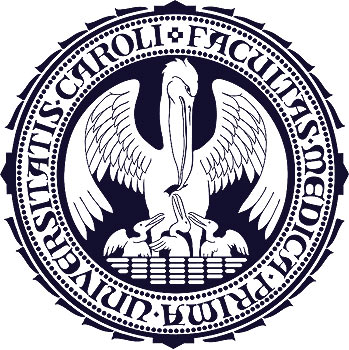 NEFELOMETRICKÁ VERIFIKACE PŘÍTOMNOSTI KRYOGLOBULINŮ V KRYOPRECIPITÁTU
 Francová I., Malíčková K., Benáková H.
Ústav lékařské biochemie a laboratorní diagnostiky, Všeobecná fakultní nemocnice & 1. Lékařská fakulta UK, Praha
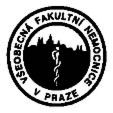 ÚVOD A CÍL STUDIE
Kryoglobuliny jsou sérové imunoglobuliny, které precipitují při teplotách < 37°C. Hlavními příčinami kryoglobulinémie jsou infekce (HCV), autoimunitní onemocnění a malignity. Důsledkem může být orgánové poškození, ke kterému dochází dvěma hlavními mechanismy – precipitací kryoglobulinu v mikrocirkulaci (hyperviskozní syndrom, chladem indukovaná akrální nekróza) a zánětem indukovaným imunokomplexy. Typicky postiženými orgány jsou ledviny, kůže, klouby a periferní nervy. Diagnostika kryoglobulinémie je založena na vyhodnocení klinických, laboratorních a histopatologických dat (obr.1), neexistují standardizovaná diagnostická kritéria. Pro laboratorní nálezy jsou typické: anomálie v automatickém provedení krevního obrazu – trombocytárním i bílem krevním obrazu, průkaz paraproteinu v séru, zvýšené hodnoty RF a snížené hodnoty C1q, C3 a C4. Při vyhodnocení laboratorních nálezů je nutné myslet na to, že je  kryoglobulinémie může zcela zkreslit.

Po opakovaném zahřátí nad 37°C se kryoprecipitát znovu rozpouští. Na tomto jevu je založena laboratorní diagnostika kryoglobulinémie – tedy izolace a  vizuální průkaz kryoprecipitátu v séru. Kryoglobulin v kryoprecipitátu je dále prokazován metodou imunofixace.  Vizuální průkaz kryoprecipitátu však nemusí být vždy dostatečně specifický. Především u nízkých hladin kryoglobulinů může interference lipidů a fibrinogenu stanovení výrazně zkreslit.

Cílem naší studie bylo zjistit, zda následná nefelometrická analýza hladin imunoglobulinů v kryoprecipitátu může pomoci zpřesnit stanovení a zvýšit tak specifitu vyšetření.
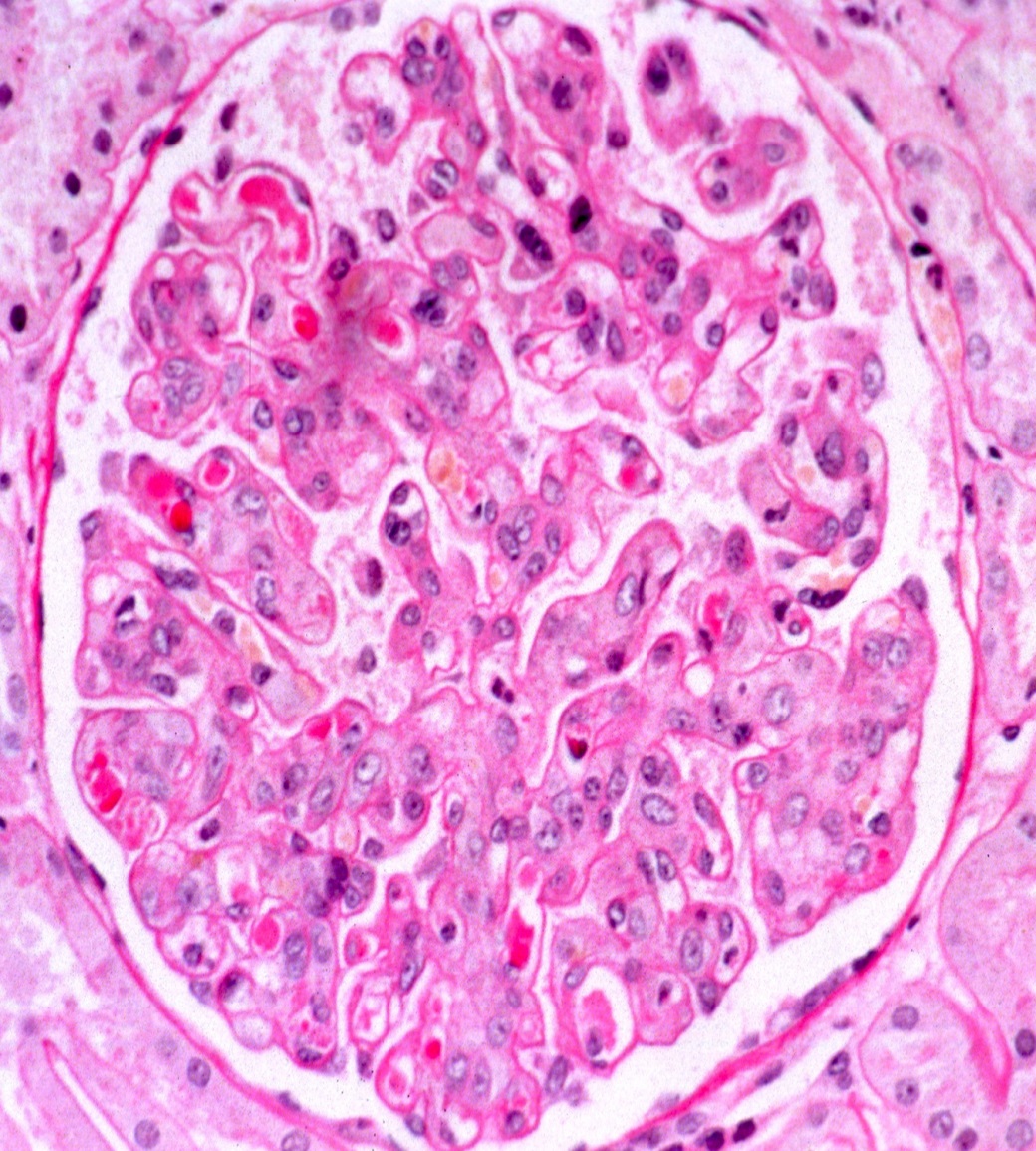 VZORKY A METODY
V souboru 92 vzorků (rozdělení dle diagnóz viz tabulka č. 1) sér byly izolovány a vyšetřeny kryoglobuliny standardním způsobem. Ve vzorcích, kde byla prokázána přítomnost kryoprecipitátu,  byly následně nefelometricky kvantifikovány imunoglobuliny, a to jednak v supernatantu zbylém po izolaci kryoprecipitátu a jednak v celém vzorku séra zahřátém na 37°C. Všechny vzorky kryoprecipitátu byly dále analyzovány imunofixací. Před provedením imunofixace byl kryoprecitipát naředěn pufrem s přídavkem merkaptoetanolu (obr. 3).
 
.
Postup izolace kryoprecipitátu: Odběr srážlivé krve se provádí při 37- 40 °C (předehřáté jehly, zkumavky i paže pacienta), stejně tak transport, srážení a separace centrifugací. Poté jsou vzorky séra uskladněny při 2-8°C a v průběhu 1 týdne kontrolovány na přítomnost kryoprecipitátu (obr. 2). Kryoprecipitát je izolován centrifugací v chlazené centrifuze, supernatant slit pro následnou nefelometrickou kvantifikaci.
Pro úspěch provedení metody je naprosto nutné striktně dodržovat teploty při manipulaci se vzorkem jak v průběhu odběru, tak i v průběhu jeho laboratorního zpracování.
Obr 1: Subakutní kryoglobulinová glomerulonefritida s membranoproliferativními znaky.   (Periodic Acid-Schiff stain, original magnification x200) 
PAS-pozitivní malé  kryoglobulinová  plugy jsou přítomny v kapilárních  smyčkách .
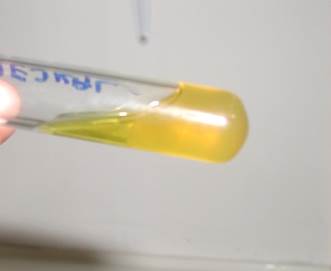 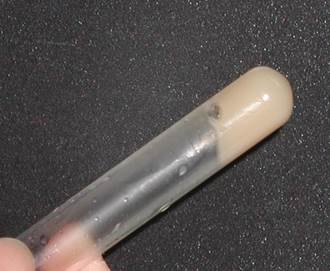 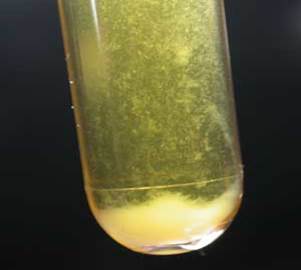 Obr. 2: Příklady různých typů kryoprecipitátu po 7denní inkubaci při 2-8°C
Tabulka  č.1: rozdělení pacientů zařazených do studie podle diagnozy (n=92)
VÝSLEDKY
Kryoprecipitát byl prokázán v 23 vyšetřovaných vzorcích (25%). Pozitivní rozdíly v koncentracích imunoglobulinů v párových vzorcích (vzorek séra versus vzorek supernatantu) byly naměřeny v 11 případech. Ve všech těchto vzorcích byl prokázán kryoglobulin 1. nebo 2. typu v kryoprecipitátu následnou imunofixací. 
Ve zbývajících 13 vzorcích kryoprecipitátu kryoglobulin prokázán imunofixací nebyl, stejně jako nebyl prokázán rozdíl v párových vzorcích. Výsledky ve skupině s naměřeným rozdílem koncentrací jsou spolu s výsledky imunofixace shrnuty v tabulce č.2.
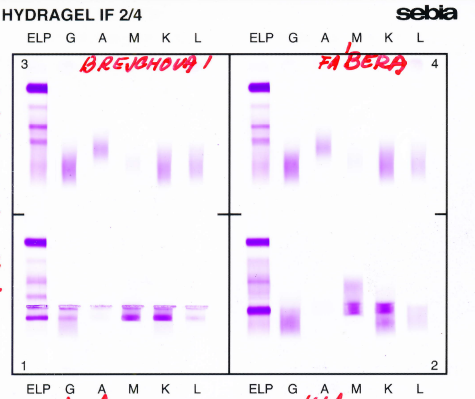 Obrázek č.3: výsledek imunofixace (Hydragel IF SEBIA)vzorek č.7 (IgM kappa/ polyklonální IgG) bez použití merkaptoetanolu (pozice1) a s použitím merkaptoetanolu (pozice 2)
Tabulka č.2: Skupiina A - výsledky nefelometrického stanovení imunoglobulinů v párových vzorcích a výsledky hodnocení imunofixace, Δ = [IgG/IgM] v séru (37°C) – [IgG/IgM]  v séru po separaci kryoglobulinu
ZÁVĚR
Závěrem můžeme konstatovat, že nefelometrická kvantifikace imunoglobulinů v kryoprecipitátu zvyšuje specifitu stanovení kryoglobulinů v séru. Tento krok jsme zařadili do rutinního stanovení kryoglobulinů v naší laboratoři.